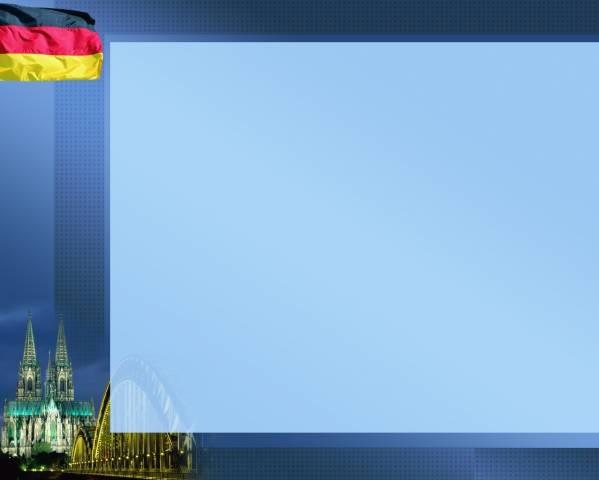 Скарбничка знань
Що? Як? Який? Чому?
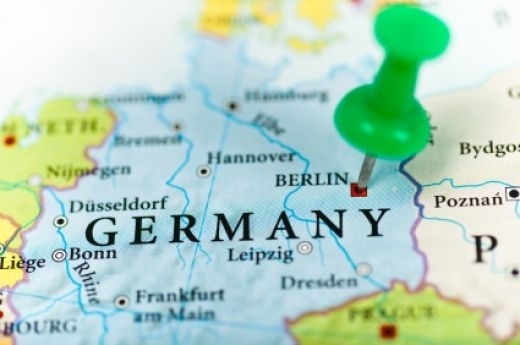 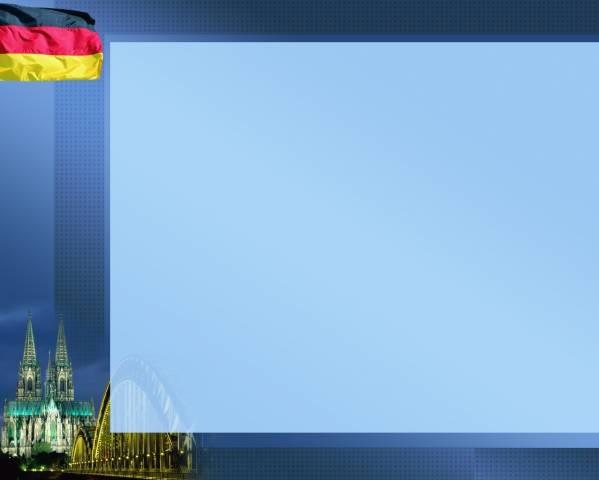 Правила гри
На ігровому полі обираємо  об'єкт  із запитанням і натискаємо на нього .
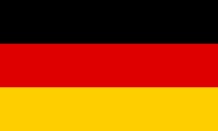 1.
Відкривається слайд із запитанням.
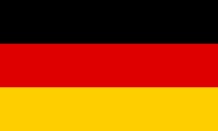 2.
Натискаємо на поле із запитанням.
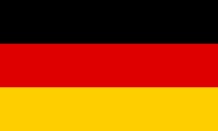 3.
Повертаємося  на головний слайд, де бачимо, що об'єкт попадає в скарбничку.
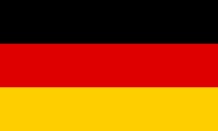 4.
Знову обираємо об'єкт із запитанням…
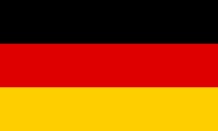 5.
Розпочати гру
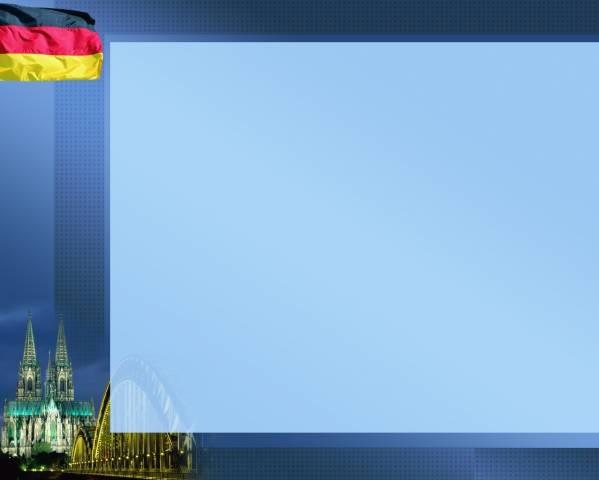 Скарбничка знань
“Що?”
“Що?”
“Що?”
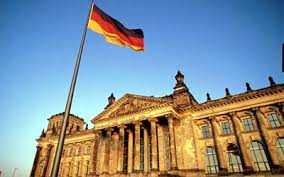 Наступна група запитань
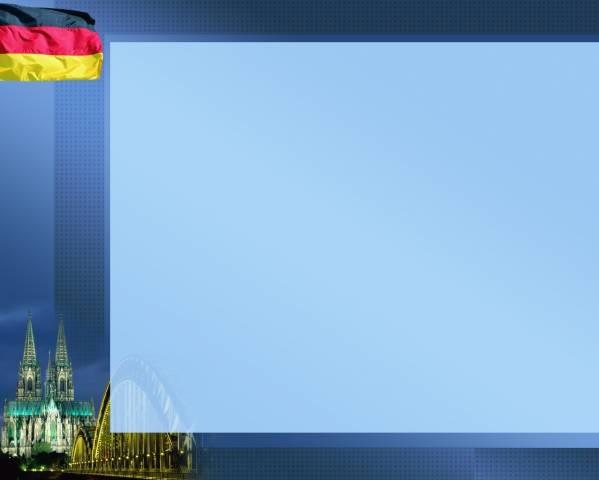 “Що?”
Що ви знаєте про державний устрій Німеччини?
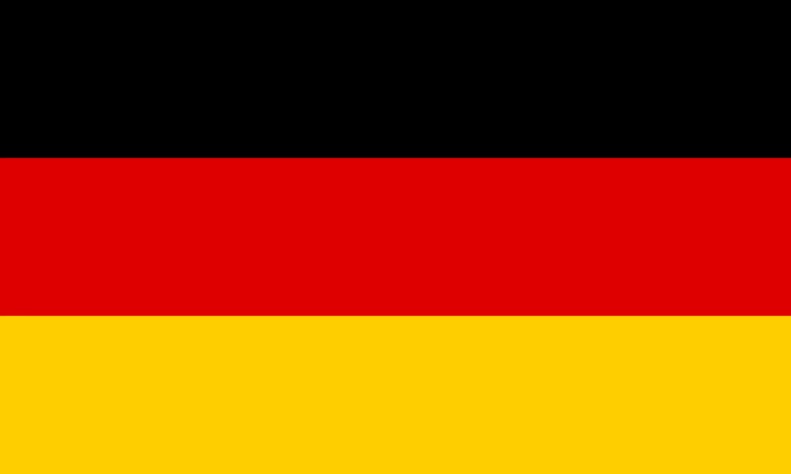 Демократична парламентська федеративна республіка; глава держави – президент; голова уряду – канцлер.
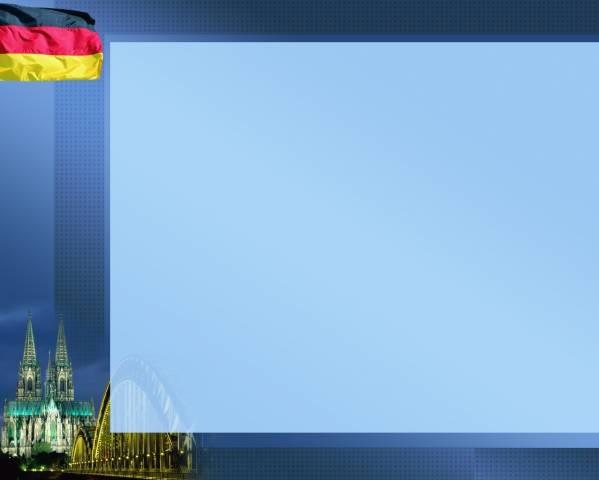 “Що?”
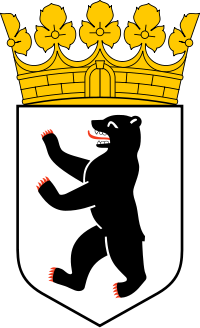 Що зображено на гербі Берліна?
Ведмідь з 1280 року
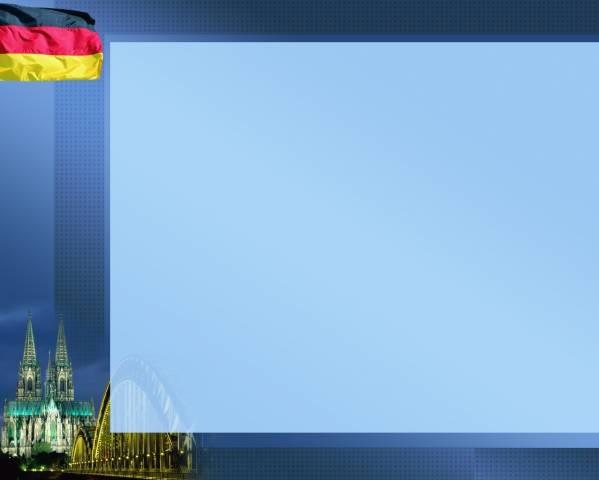 “Що?”
Що ви знаєте про Євросоюз?
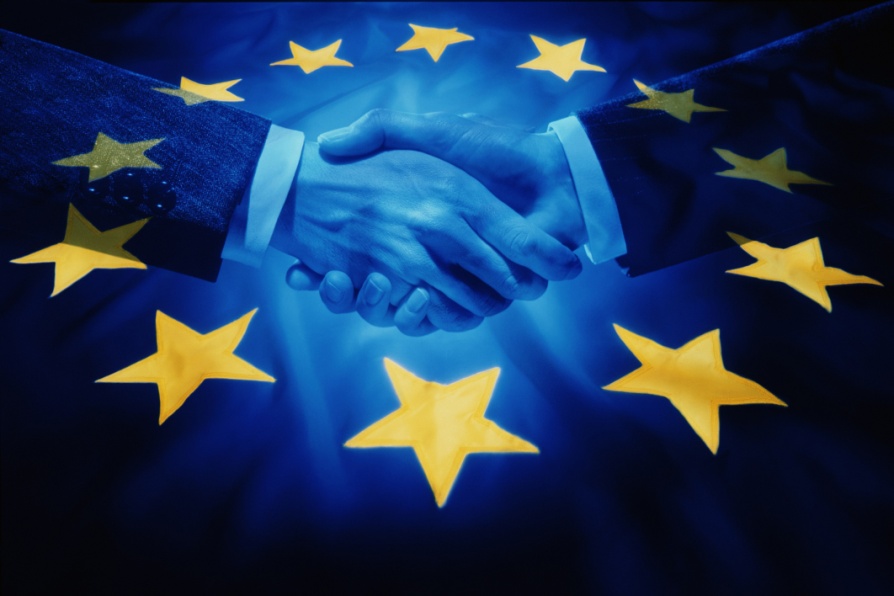 Існує з 1994 р. Серед перших 12 країн була ФРН. Євросоюз - політичний та економічний союз держав. Парламент ЄС розташований у Страсбурзі (Франція). Прапор ЄС - синій, жовті зірки на прапорі означають число країн-членів ЄС. З 2002 р. - спільна валюта євро.
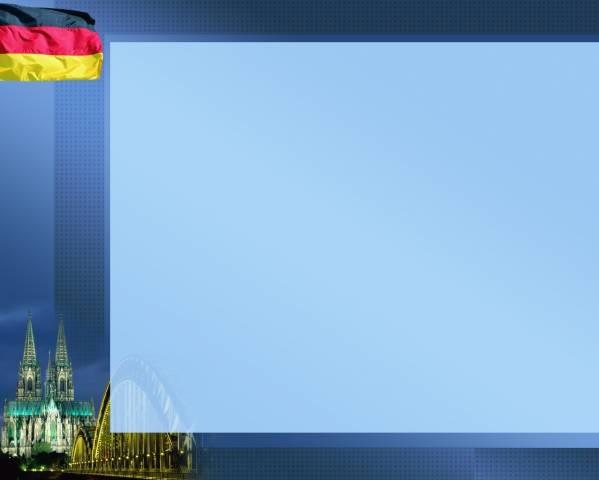 Скарбничка знань
“Як?”
“Як?”
“Як?”
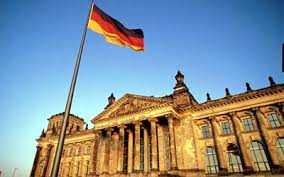 Наступна група запитань
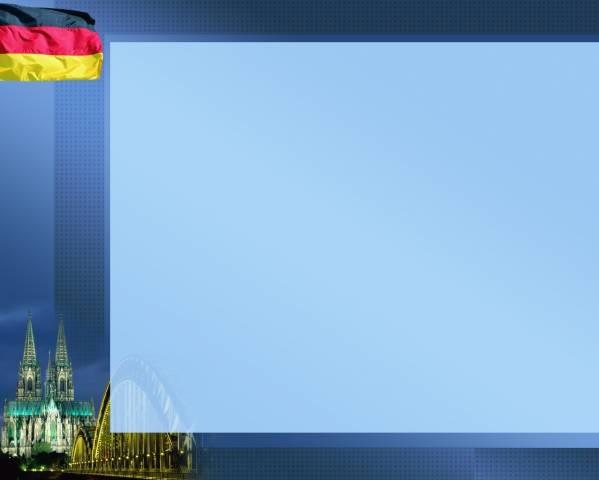 “Як?”
Як звуть братів, котрі писали казки?
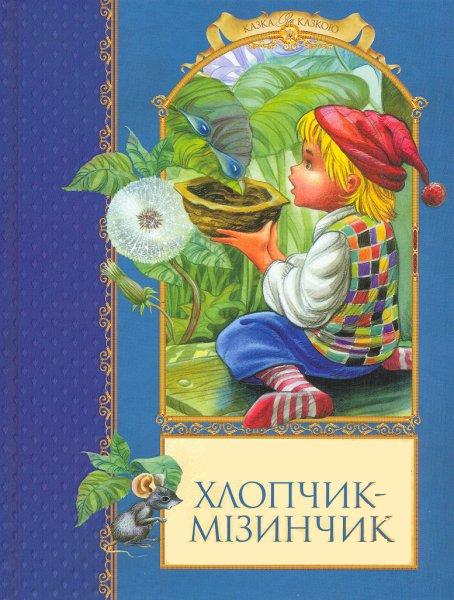 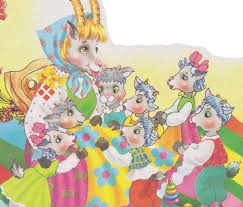 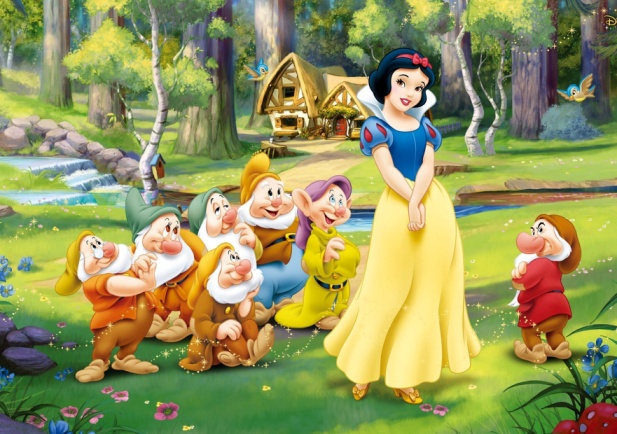 Брати Грімм
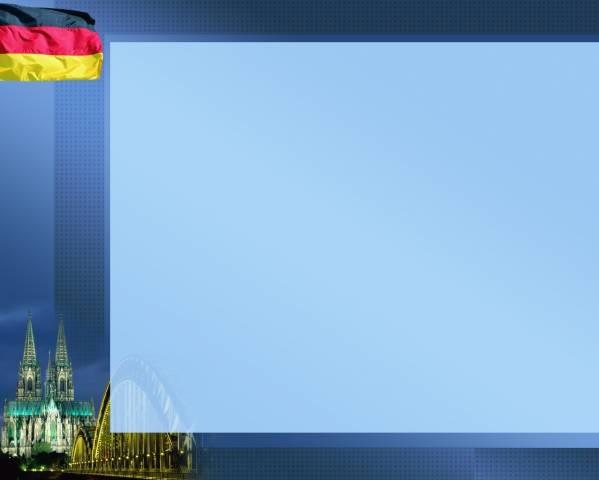 “Як?”
Який острів знаходиться в центрі Берліна?
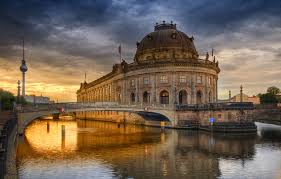 Острів музеїв. Музейний острів (нім. Museumsinsel) - назва, яку отримав північний край острова Шпрееінзель на річці Шпрее в Берліні, де розташовано ряд знаменитих берлінських музеїв. З 1999 року унікальний архітектурний та культурний ансамбль включений у Світову спадщину ЮНЕСКО.
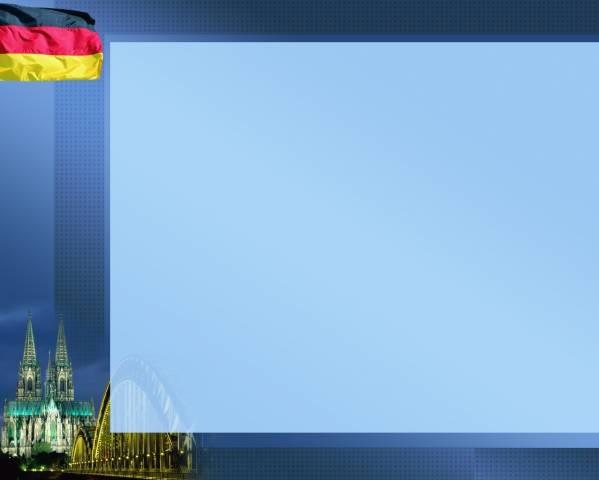 “Як?”
Який композитор написав "Місячну сонату"?
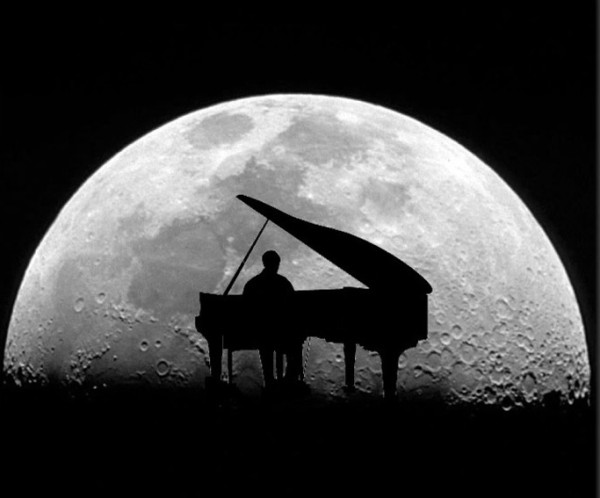 Людвіг ван Бетховен
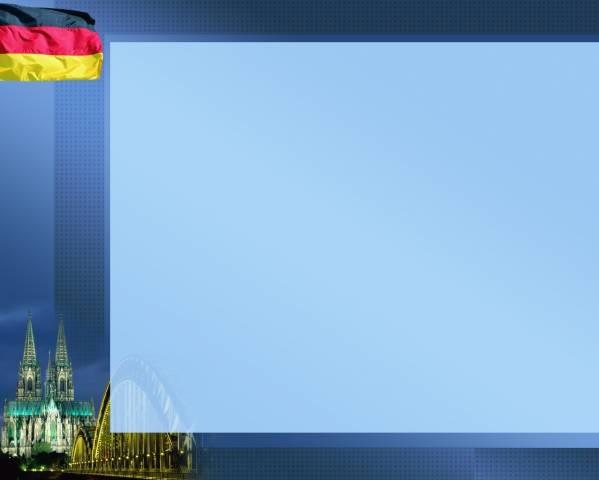 Скарбничка знань
“Де?”
“Де?”
“Де?”
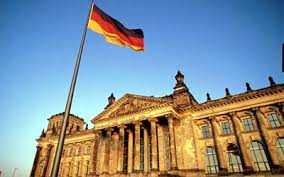 Наступна група запитань
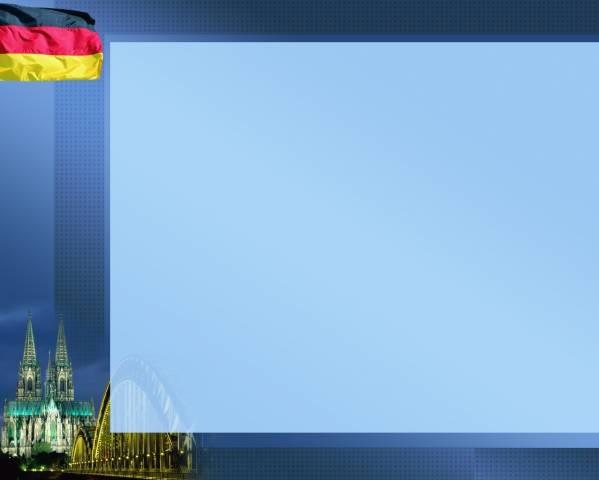 “Де?”
Де в Німеччині розташовані 
"Ворота в світ"?
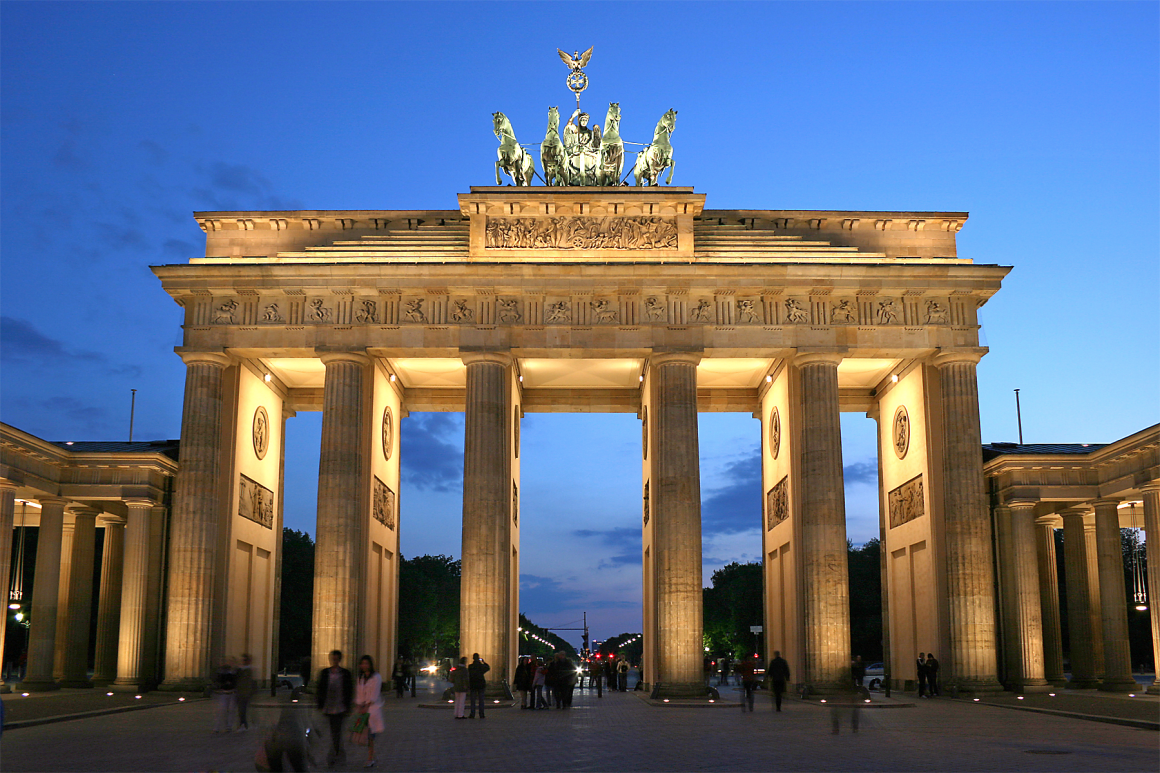 м.Гамбург
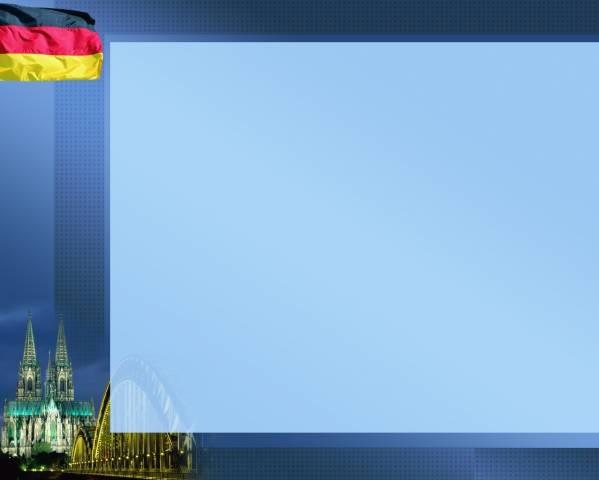 “Де?”
Де  в Німеччині відбувається найбільше карнавалів?
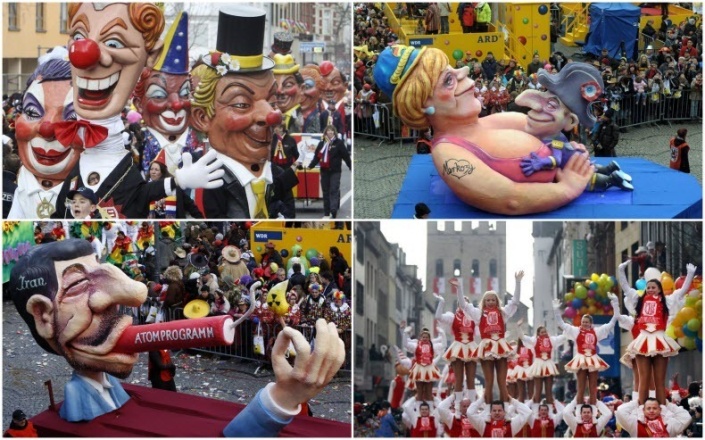 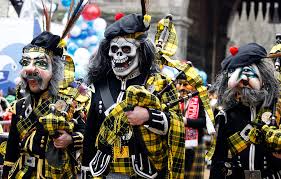 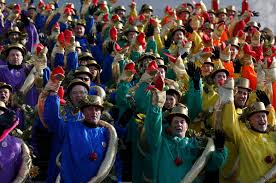 м.Кьольн
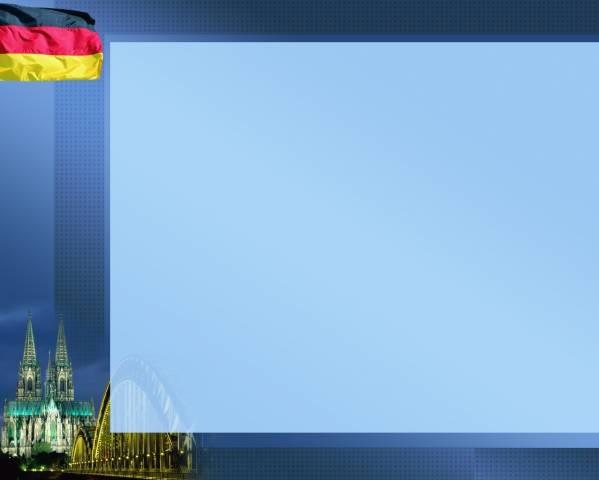 “Де?”
Де за межами Німеччини німецька мова є рідною?
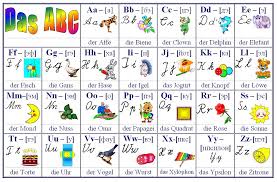 В Австрії, Ліхтенштейні, більшій частині Швейцарії, в малих областях Бельгії, Франції (Ельзас),  Люксембургу. Німецьку мову частково зберегли меншини в Польщі, Румунії і країнах колишнього  Радянського Союзу.
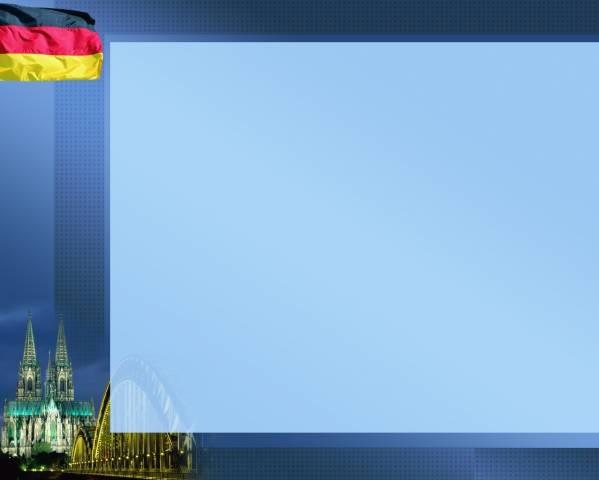 Скарбничка знань
“Коли?”
“Коли?”
“Коли?”
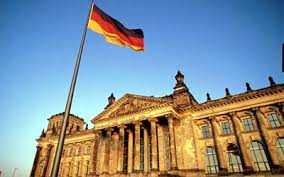 Завершити
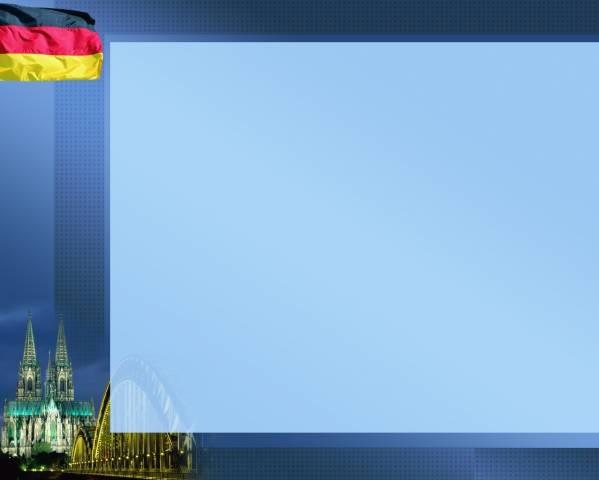 “Коли?”
Коли і чому святкують в Німеччині День німецької єдності?
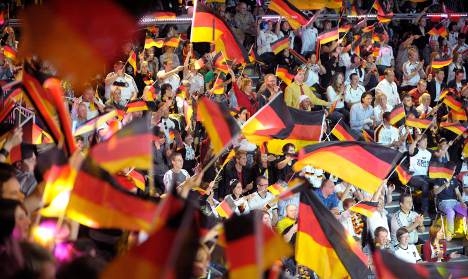 З 3 жовтня 1990 р. В 1949-1990рр. Німеччина була поділена на НДР та ФРН
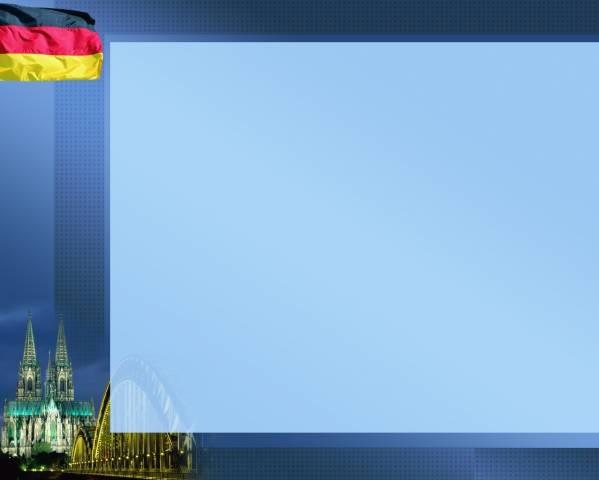 “Коли?”
Коли відбувались найбільші поділи земель у Німеччині?
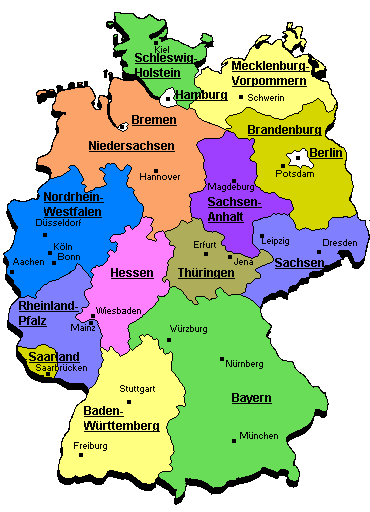 Найбільші зміни  за останні два століття принесли наполеонівські війни початку ХІХ століття, прусько-австрійська війна 1866 року, Перша та Друга світові війни. Наслідком останньої була окупація та поділ  Німеччини і ліквідація Прусії. Нинішній поділ спирається на традиційне земельне розмежування, яке склалося історично.
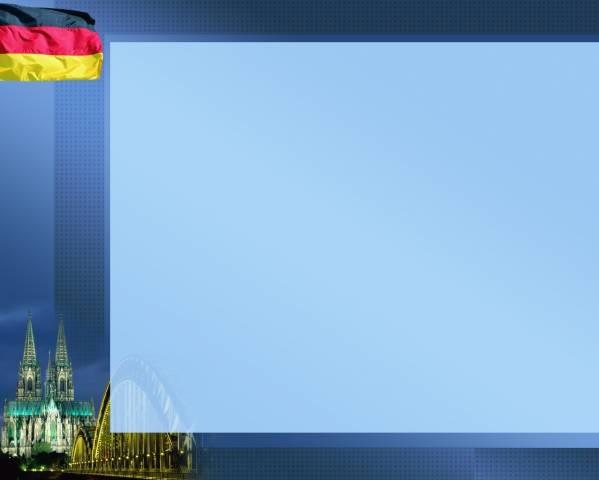 “Коли?”
Коли була утворена спільна  німецька літературна мова ?
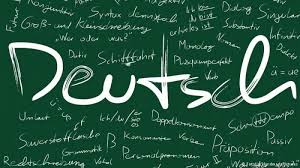 Від початку перекладу Біблії 
Мартіном Лютером.
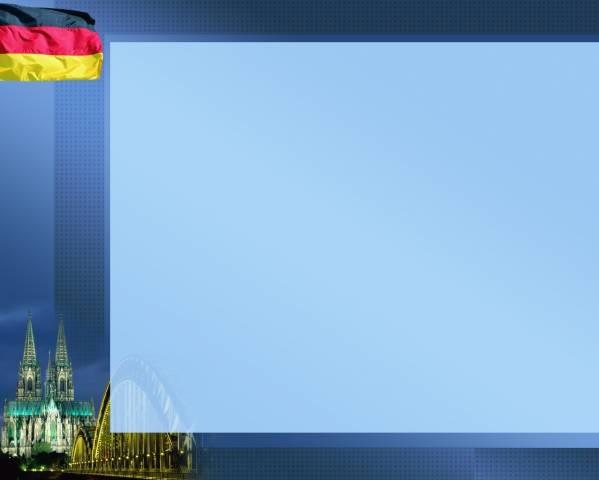 Молодці !!!
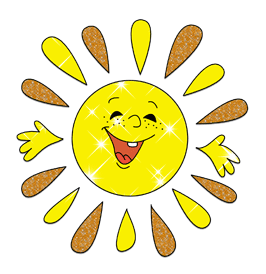 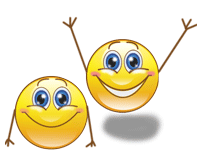